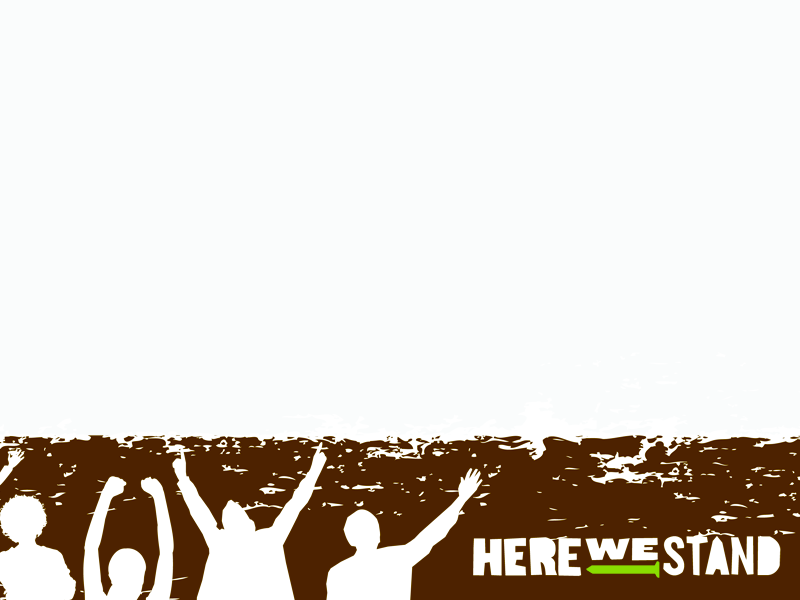 The Birth of Jesus and the Magi
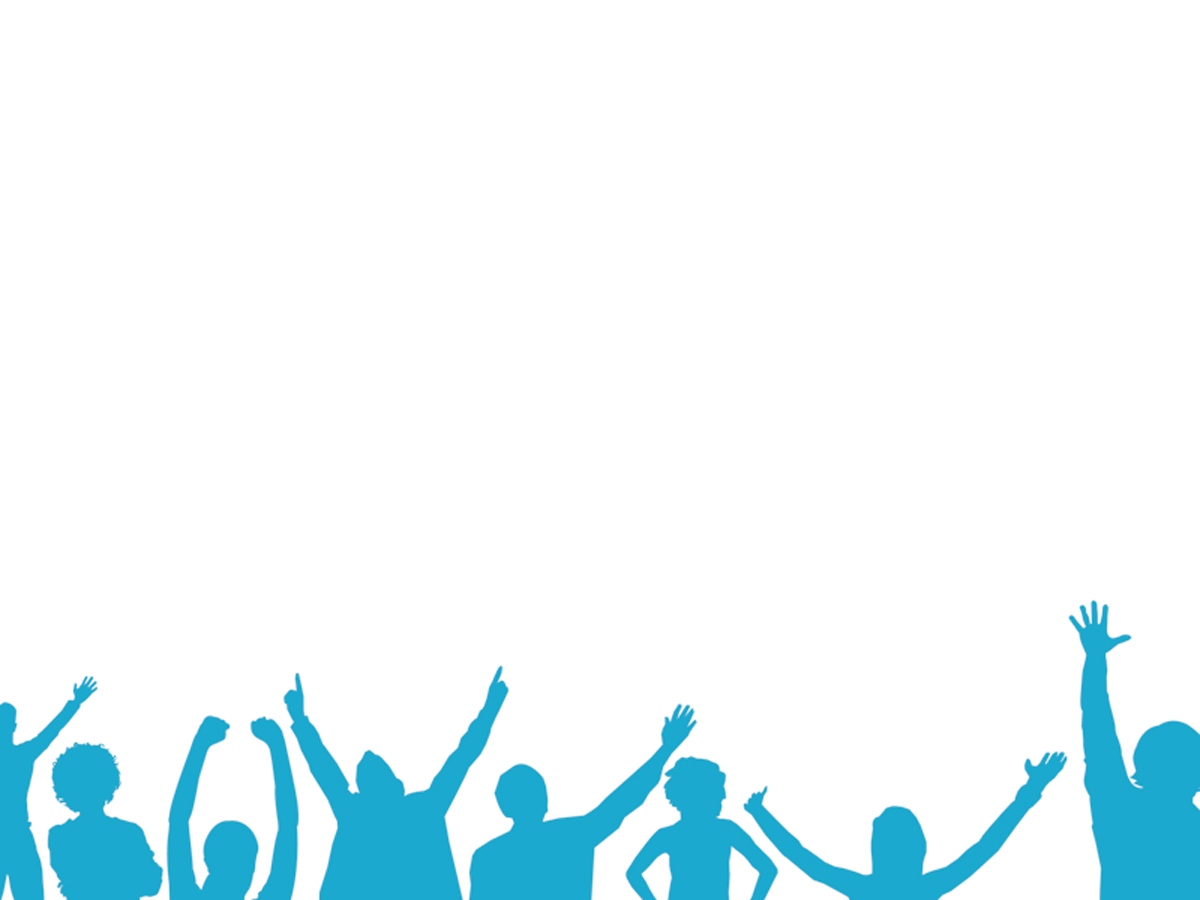 Devotion

https://d365.org/
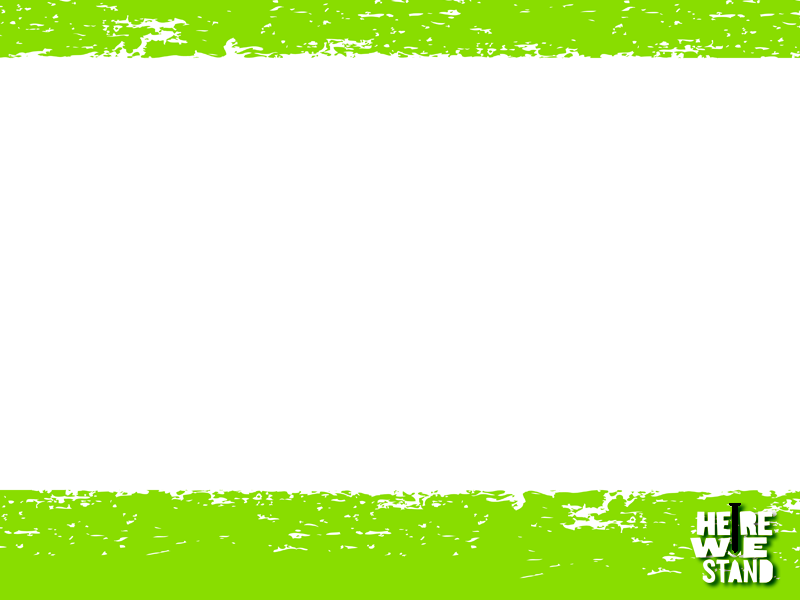 Key Words
INCARNATION: God taking on human life (flesh) in Jesus.
BETHLEHEM: the town where Jesus was born. Joseph was descended from King David, who was also born in Bethlehem. 
MESSIAH/CHRIST: the one promised by God who would come to save God’s people. Messiah is Hebrew, Christ is Greek, but both words translate into English as “the anointed one.” Jesus, son of Mary, is the Messiah. 
OUTCAST: a person or class of people who are disdained by others in society. They often are forced to live apart from others and are shunned by the community.
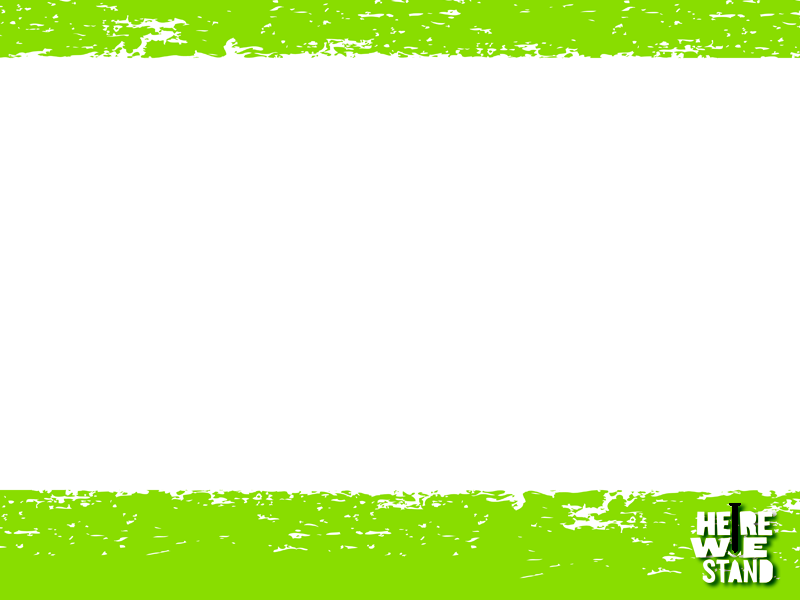 Key Words
EPIPHANY: the church’s celebration on January 6 of the visit of the magi to the infant Jesus. Epiphany means “revelation” and recognizes that Jesus is “revealed” as king for all people by this visit of the magi.
GENTILES: people who weren’t Jewish. 
HEROD THE GREAT: a corrupt Jewish king who served as governor of Galilee and was backed by Roman power. Threatened by the birth of Jesus, the true king, he sent the magi to Bethlehem to find Jesus so that he could have the child killed. 
MAGI: stargazers or astrologers from Persia. They recognized Jesus as a great king, chosen by God, even though they were Gentiles.
HOMAGE: a ceremony by which people acknowledge themselves as servants of a master or lord.
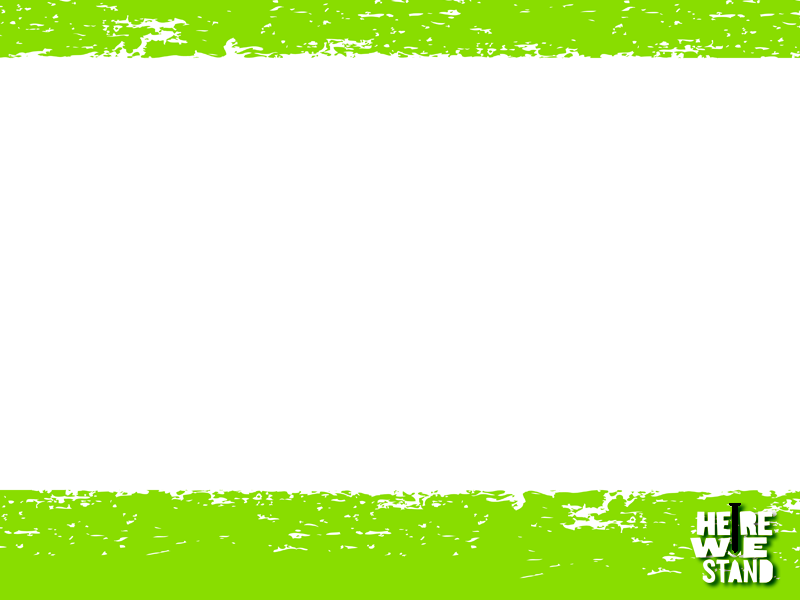 Today’s Story--read
Bible Text: Luke 2:1-20—birth of Jesus
Pay close attention to details. Not like our Christmas programs. 
Listen for and record contrasts. For example: those in power and those not in power. Insiders and outcasts.
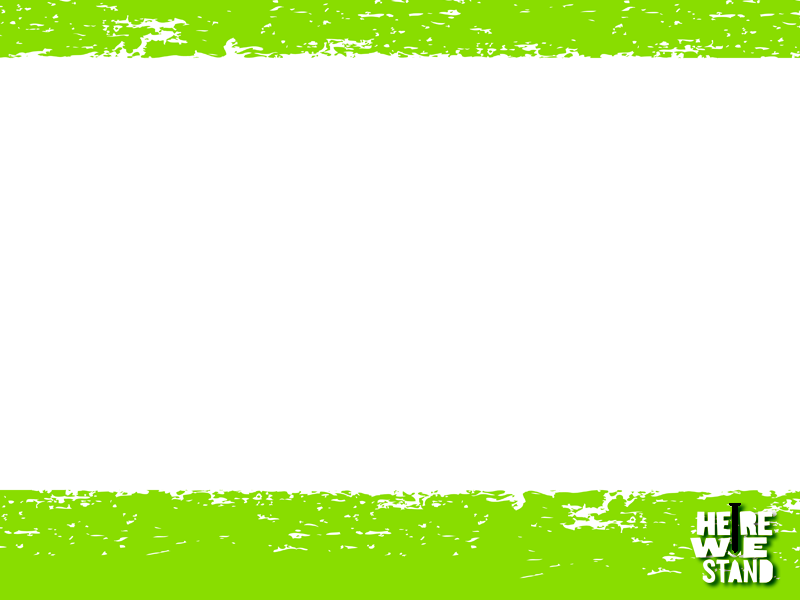 Tell the story
1. Registration of Joseph and Mary
2. Jesus' birth
3. Shepherds keeping watch
4. Angels shouting "Glory!"
5. Shepherds going to Bethlehem
6. Mary and Joseph, with Jesus in the manger
7. Mary treasuring things in her heart
8. Shepherds glorifying and praising God
 9. Magi pay homage to Jesus
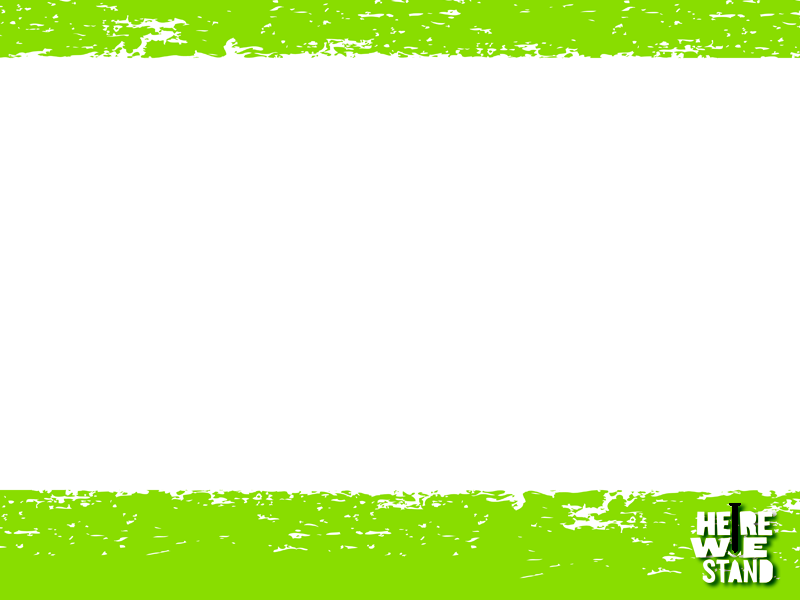 Luke 2:1-20
Lesson Focus: God’s son Jesus came to save all people, focusing on the outcasts first. 
Hoped for messiah a baby, not a warrior.
Poor, powerless oppressed are ones who see the Christ child.
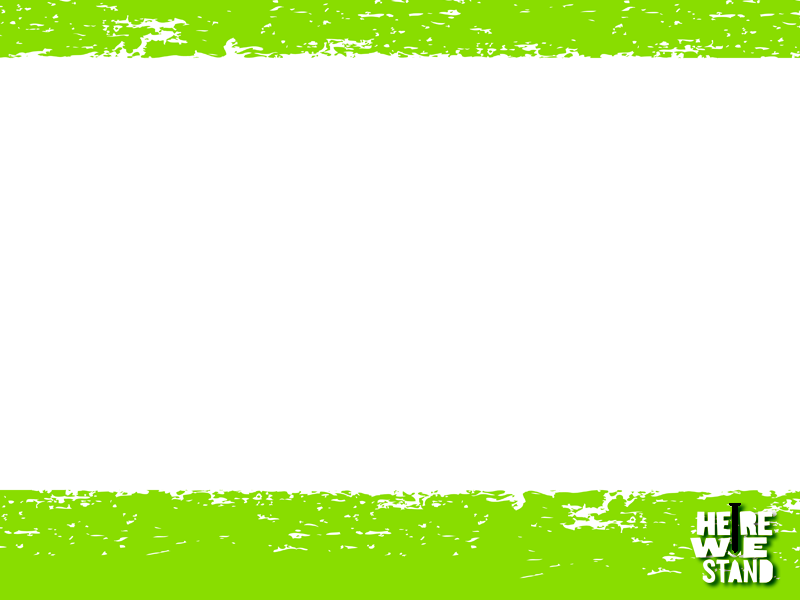 Fulfilled prophecy--Isaiah 9
2 The people who walked in darkness have seen a great light; those who lived in a land of deep darkness— on them light has shined. 3 You have multiplied the nation, you have increased its joy; they rejoice before you as with joy at the harvest, as people exult when dividing plunder. 4 For the yoke of their burden, and the bar across their shoulders, the rod of their oppressor,   you have broken as on the day of Midian.
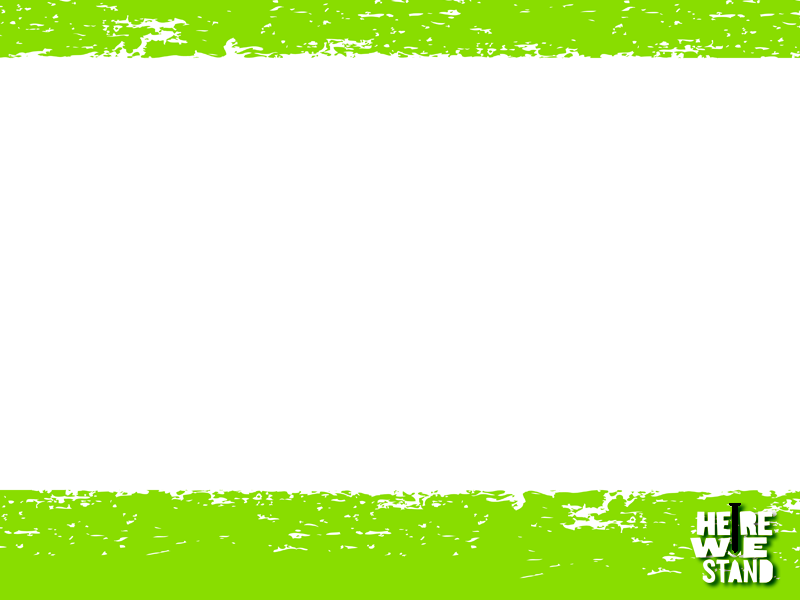 Isaiah 9--continued
5 For all the boots of the tramping warriors and all the garments rolled in blood shall be burned as fuel for the fire. 6 For a child has been born for us, a son given to us;authority rests upon his shoulders; and he is namedWonderful Counsellor, Mighty God, Everlasting Father, Prince of Peace. 7 His authority shall grow continually, and there shall be endless peacefor the throne of David and his kingdom.   He will establish and uphold itwith justice and with righteousness   from this time onwards and for evermore.The zeal of the Lord of hosts will do this.
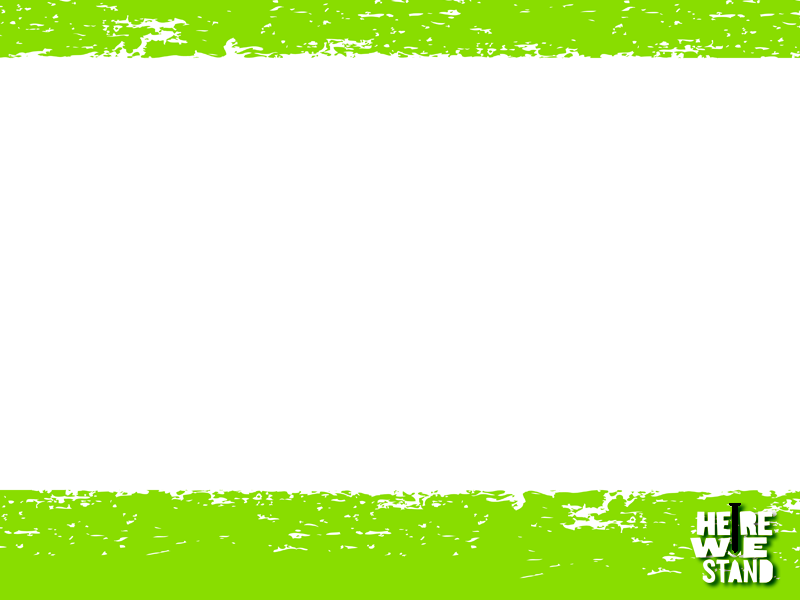 Micah 5.2-5
But you, O Bethlehem of Ephrathah, who are one of the little clans of Judah, from you shall come forth for me one who is to rule in Israel, whose origin is from of old, from ancient days. 3 Therefore he shall give them up until the time when she who is in labor has brought forth; then the rest of his kindred shall return  to the people of Israel. 4 And he shall stand and feed his flock in the strength of the Lord, in the majesty of the name of the Lord his God.And they shall live secure, for now he shall be great  to the ends of the earth; 5 and he shall be the one of peace.
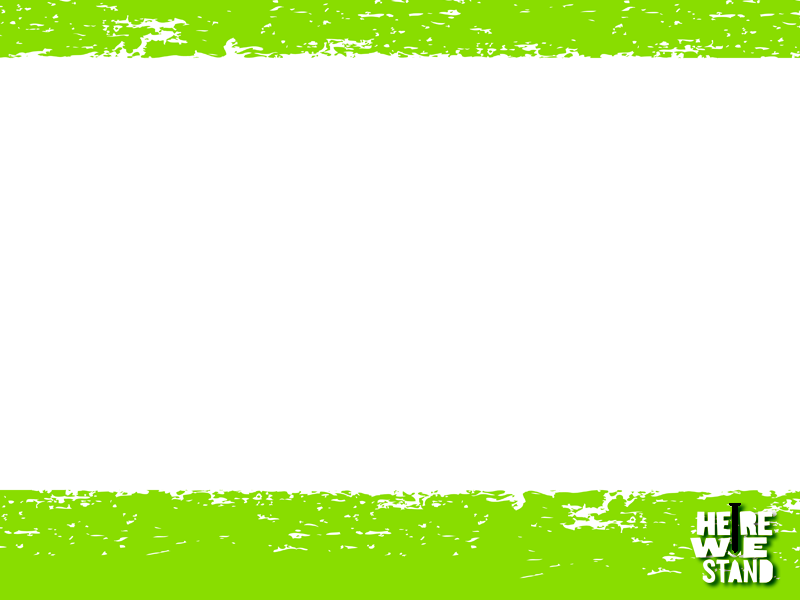 What would peace look like today?

Prophecy found in Isaiah 9 and other Old Testament texts is fulfilled by what?

Hint—look at the list of words we matched. Means God came to take human form. The divine Word was made flesh and dwelt among us.
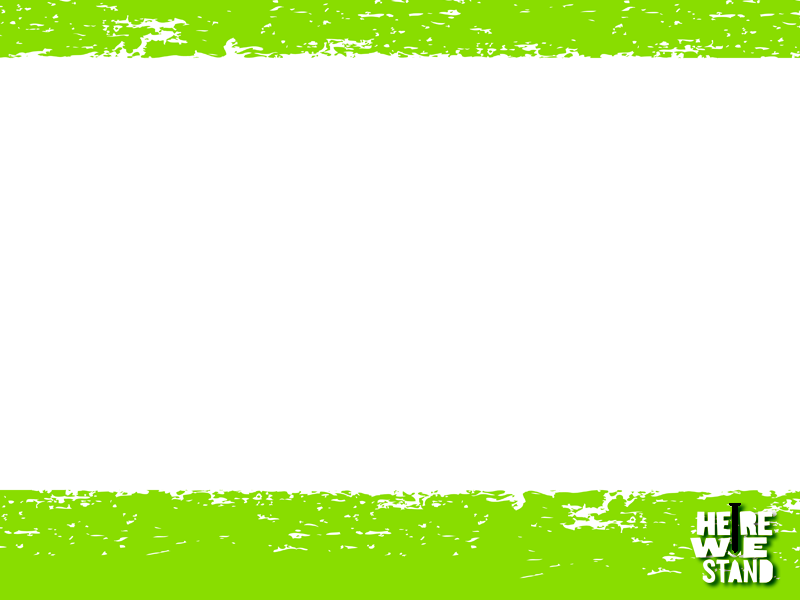 Outcasts and God’s love—LSB 1699
Why do you suppose that God revealed God’s Son to the outcasts first?
Each gospel written for a specific group of people and has a theme. What do you suppose is the theme of the Gospel of Luke?
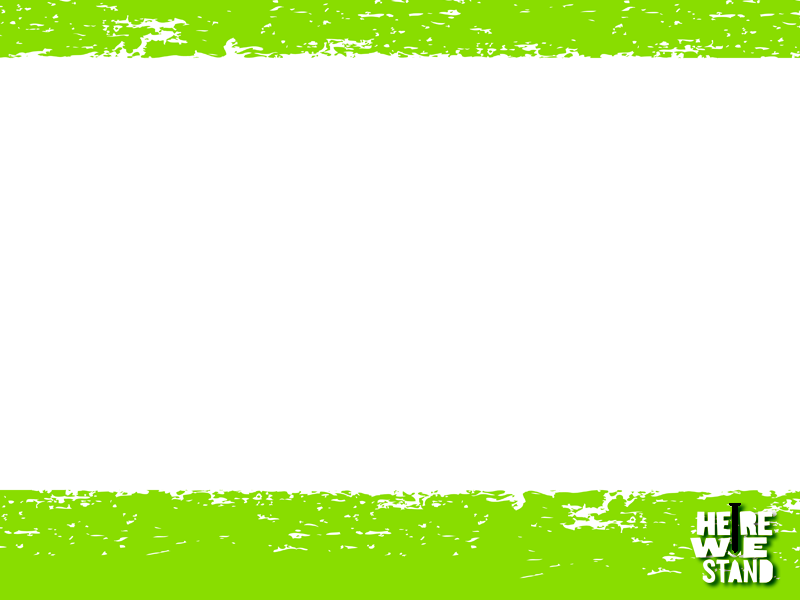 Prophecy fulfilled by Incarnation
God crosses many boundaries such as heaven/earth, rich/poor, insider/outcast, popular/misfit to come to save God’s people---to come to save everyone!
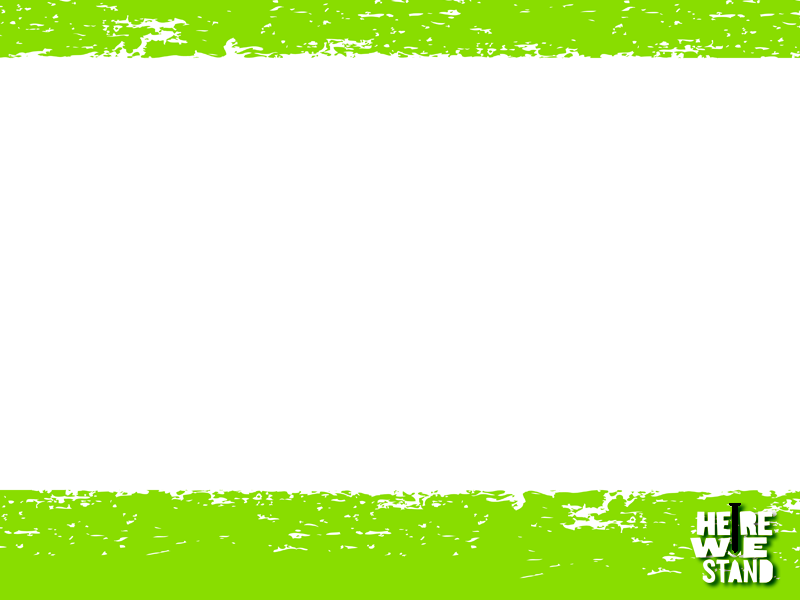 Think about….
Today's lesson focuses on the clause "to strive for justice and peace in all the earth" When Jesus was born, God sent angels to shepherds to make the announcement. The boundaries between outcasts and those who were insiders in the community were broken down by the Incarnation.
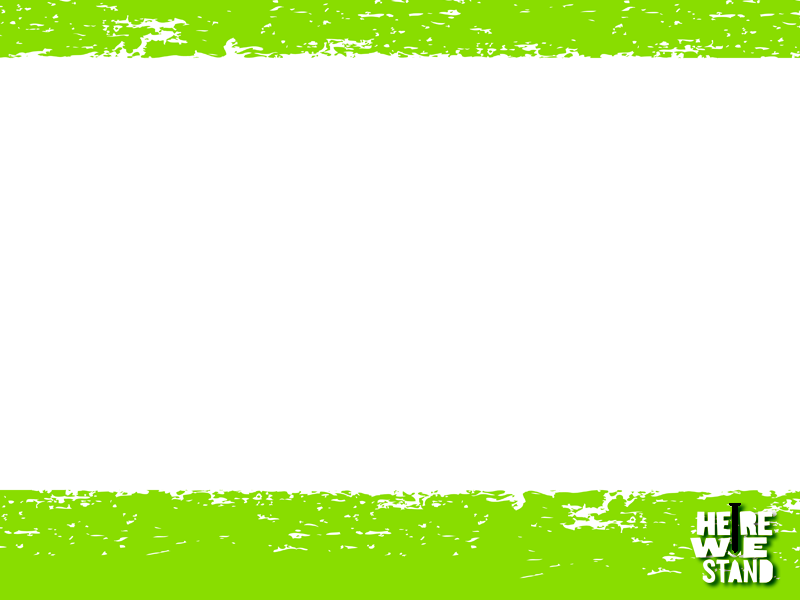 Think about….
When we have a big event planned, or even as we make daily choices, do we include the lowest and least among the people we know? Do we even consider how they will be affected by our decisions? 
How do the youth work for justice with their daily actions? 
How do they break down barriers and help to bring the good news of the Incarnation to both outcasts and insiders in their lives?
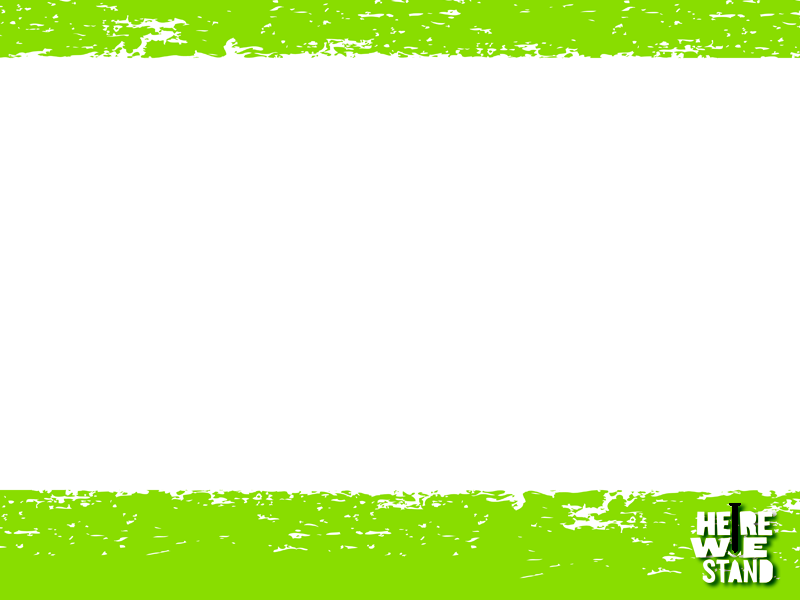 Matthew 2:1-23
Matthew—different story from Luke.
Theme in Matthew: Jesus is fulfillment of OT prophecies. 
Jesus is revealed as king of all—whether the people recognize him or not. And fulfills the Gentile hopes too.
Magi—astrologers from priestly clan in Persia. Pagans, Gentiles.
Belief that star rose in the sky after birth of great ruler.
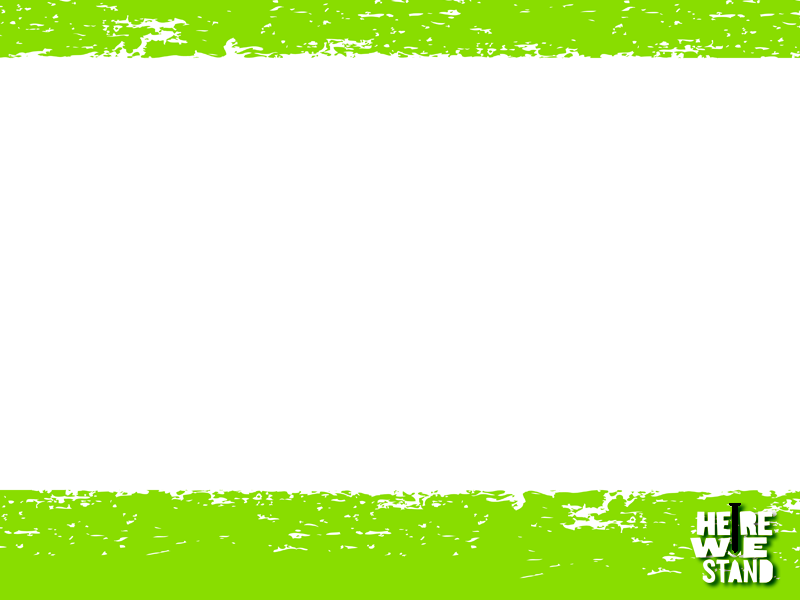 Connection to Confirmation promises
“to proclaim the good news of God in Christ through word and deed.”
How are the magi an example of this promise?
Magi did not follow directions of Herod. Do our words and deeds show that we want to preserve our own status in our community? Or do they show that Jesus is our king and that we are willing to pay homage to our king regardless of the cost?
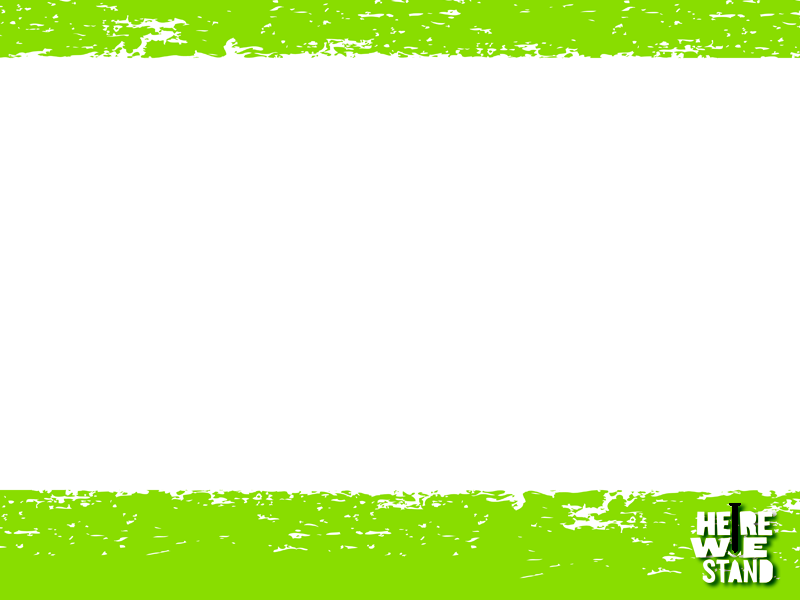 Numbers 22–24
New star in sky as a sign of promise---connections in OT. 
Balak, the king of Moab, uses Balaam, a non-Jew to be a visionary.
Numbers 23.7:
7Then Balaam uttered his oracle, saying:‘Balak has brought me from Aram,   the king of Moab from the eastern mountains:

What is the significance of the star coming from the east?
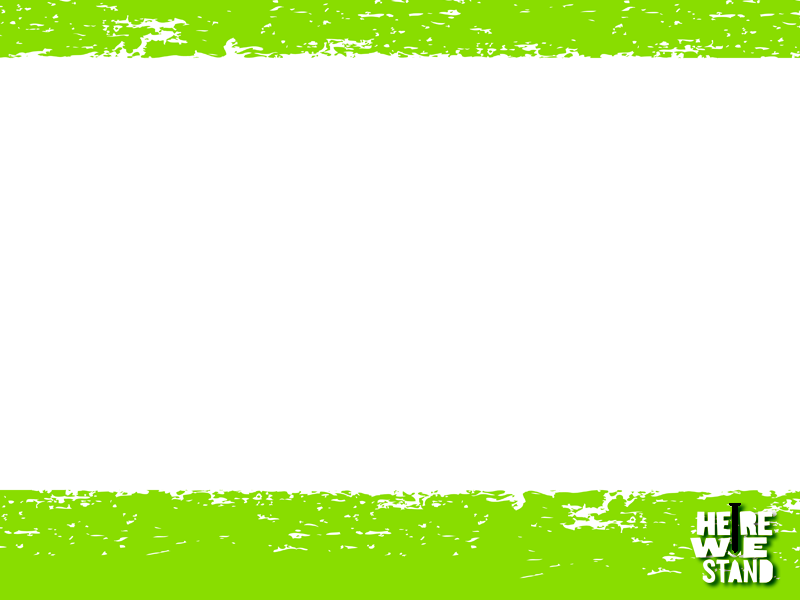 Numbers 24.15-19
15 So he uttered his oracle, saying: 'The oracle of Balaam son of Beor, the oracle of the man whose eye is clear, 16 the oracle of one who hears the words of God, and knows the knowledge of the Most High, who sees the vision of the Almighty, who falls down, but with his eyes uncovered: 17 I see him, but not now; I behold him, but not near—a star shall come out of Jacob, and a sceptre shall rise out of Israel;….. 19 One out of Jacob shall rule,   and destroy the survivors of Ir.’ 

Prophecy star to come out of Jacob.
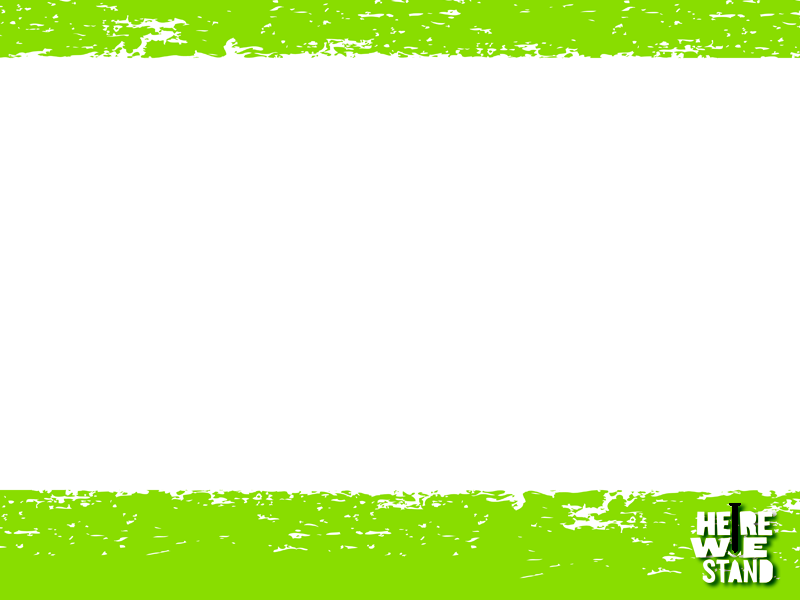 From the East…
Early Christians adapted the Jewish practice of praying toward Eden in the east [Genesis 2:8]. 
Christ rose early on the first Easter morning, like the rising sun in the east. 
Many churches are built so that the altar faces east. Most cemeteries are laid out so that the dead would face east if they sat up—or rose—in order to meet Jesus.) 
Stars provide directions for travelers.
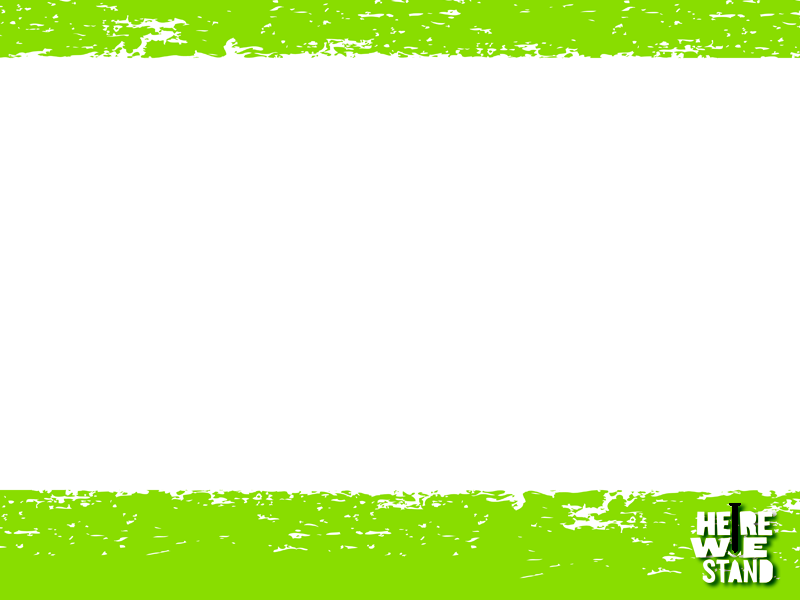 So the Magi….
Knew the Scriptures. Used scripture as a guide.
Did not know where they were going since the star was moving.
Kept following as an expression of their faith.

What does Epiphany mean?
the manifestation of Christ to the Gentiles as represented by the Magi
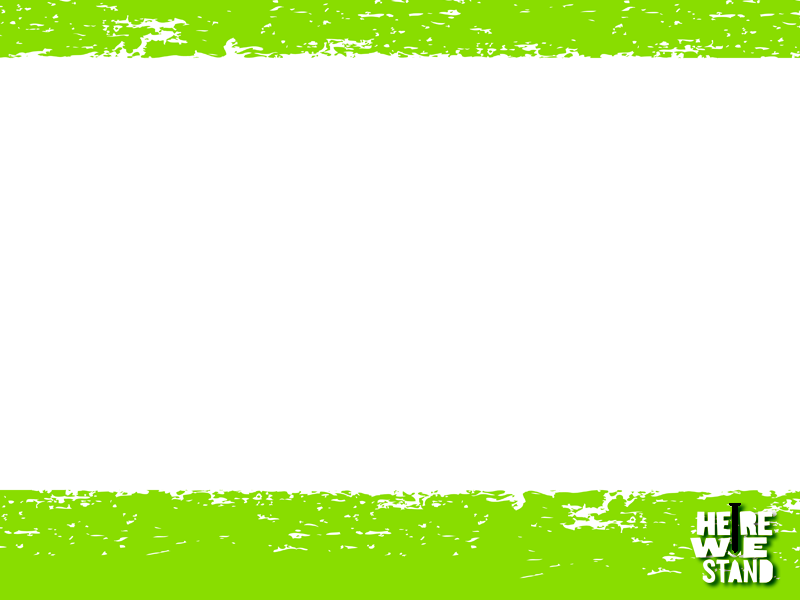 Back to Matthew—1607
How many gifts?  How many wise men?
Wise men were non-Jews, Gentiles who came to find the Messiah. In the gospels, later we read that Jesus is rejected by the Jewish people. 
How can we learn from those who might have a different perspective from our own? 
How might we be awed by Jesus who is the great gift God has given to all people no matter how different they might be from one another? 
Sidebar:  What is the significance of Jesus birth?
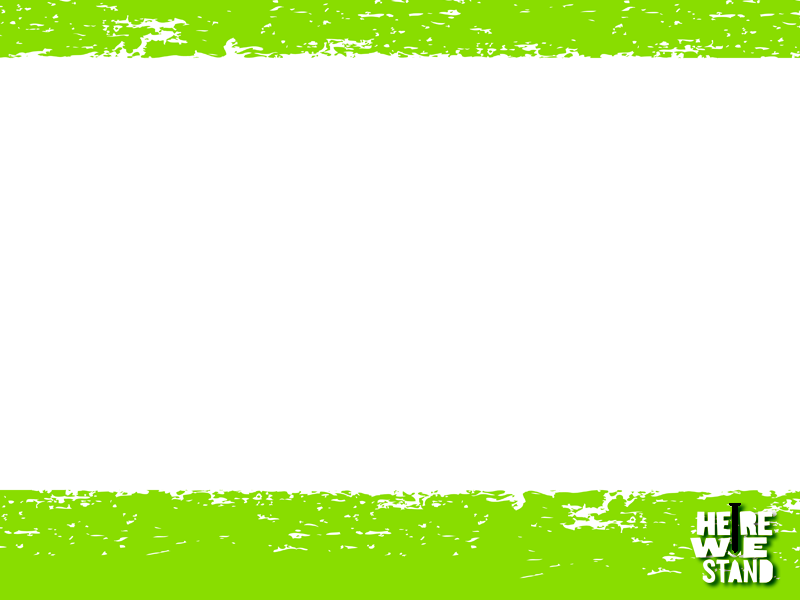 Are we three Kings?
Consider what valuable gift you can give to Jesus… talent, acting, kindness, sharing joyfulness.
Record it on a piece of paper and pray about it this week. 
• What gifts can you share?
• How are your gifts important to Jesus?
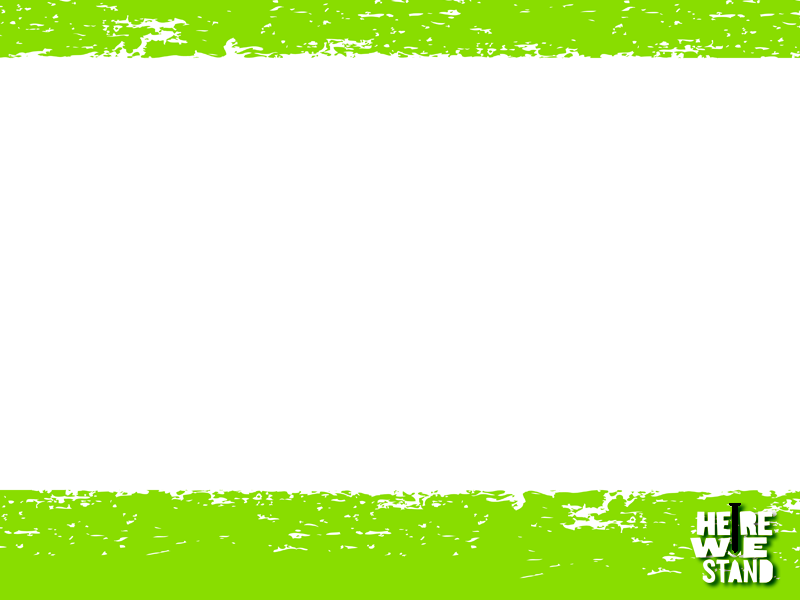 Thank You!
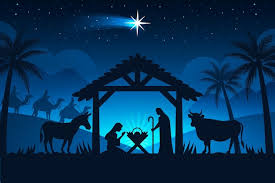